MAGIS-100 Offline Infrastructure Coordination
Co-coordinators:
Jeremiah Mitchell and Mandy Kiburg
11 January 2023
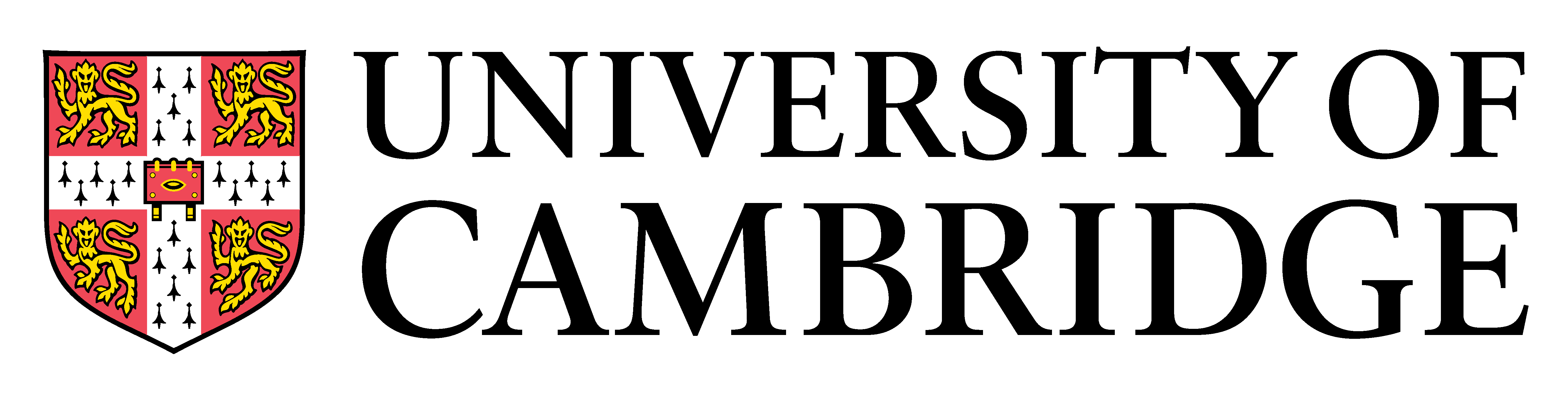 Offline infrastructure recommendation
The two Offline Infrastructure co-coordinators are responsible for planning and coordinating all activities for the preparation and running of the MAGIS-100 Offline System(s). The co-coordinators will communicate to the Collaboration progress and opportunities for additional contributions. One of the two co-coordinators should be designated the primary point of contact with the Fermilab Computing Division, and this person would most naturally be a member of the Fermilab staff.
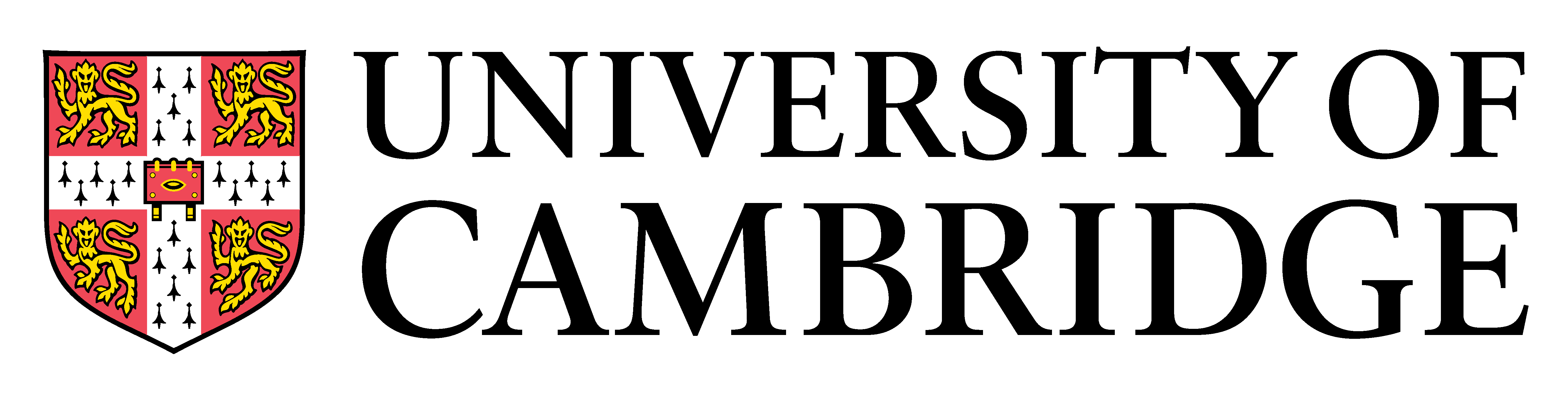 Offline infrastructure scope
Provides main interface with FNAL SCD (one co-coordinator designated the primary point of contact). Responsible for coordinating design & implementation of the computing system: grid submission scripts, databases, bookkeeping/management scripts, data pipeline & calibrations, MC/sim production & reconstruction. Coordinates production runs (using tools developed by the analysis tools and simulations activities). Coordinate offsite access to data and data tools, including setting up VM, setting an environment, and helping to access databases. Coordinate setup and maintain software repository (Github).
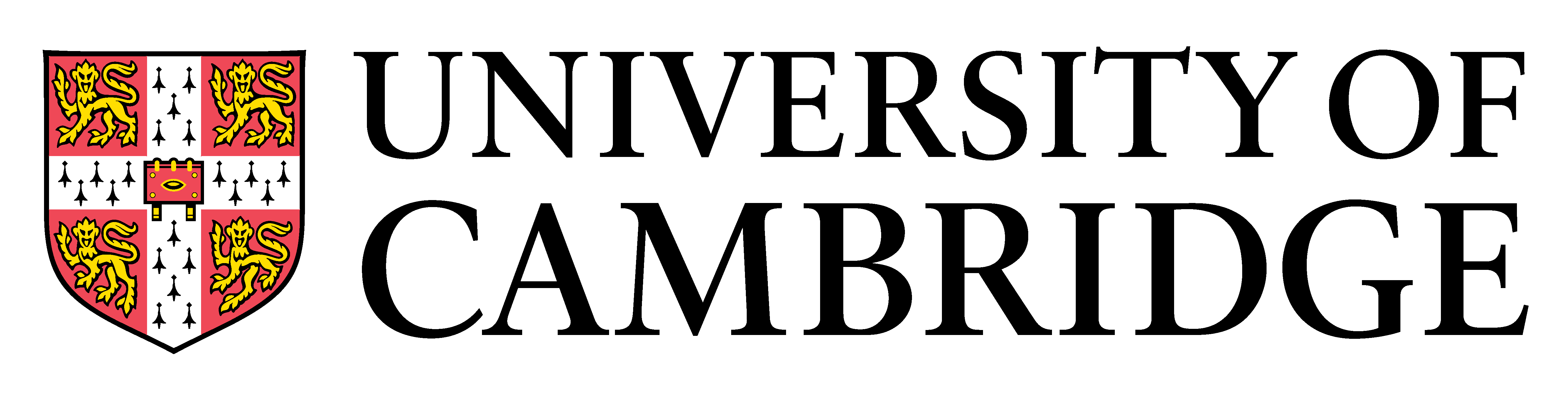 Offline infrastructure boundary
Within offline coordinating group boundaries could be minimally defined as areas of interface with analysis and simulation, and online
Providing computing resources
Storage and access to analysis and simulation tools
Networking and data pipeline coordination with online
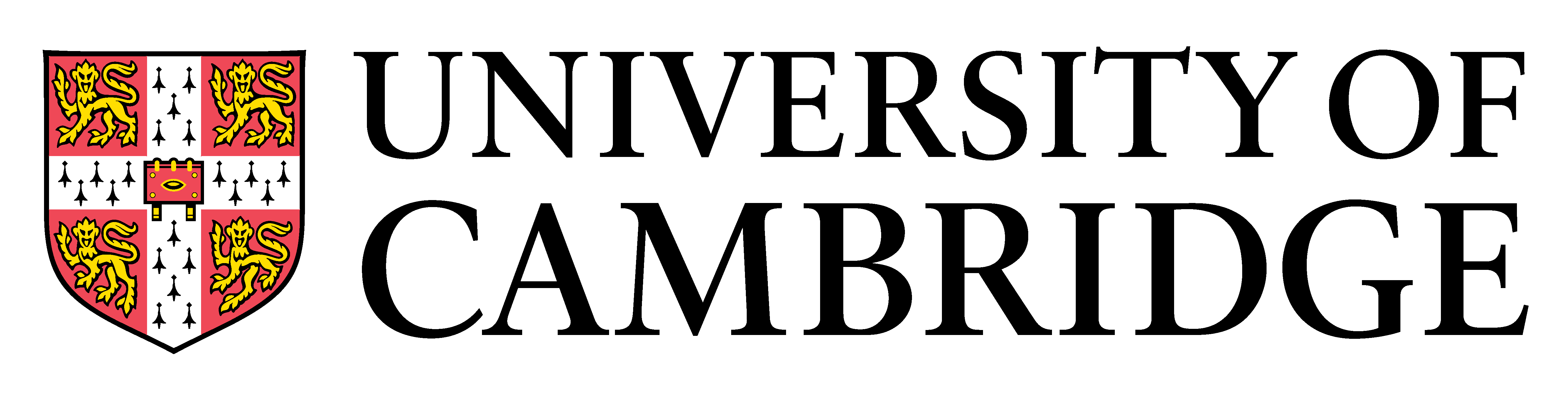 Offline infrastructure goals
Redraw data pipeline diagram to be more minimal and representative of MAGIS-100 experiment
Get science computing division support (SCD) to provide main resources e.g., providing database to our specification, connecting MAGIS internal network with FNAL network for remote access, setup VM’s, and establish offsite access for all collaborators
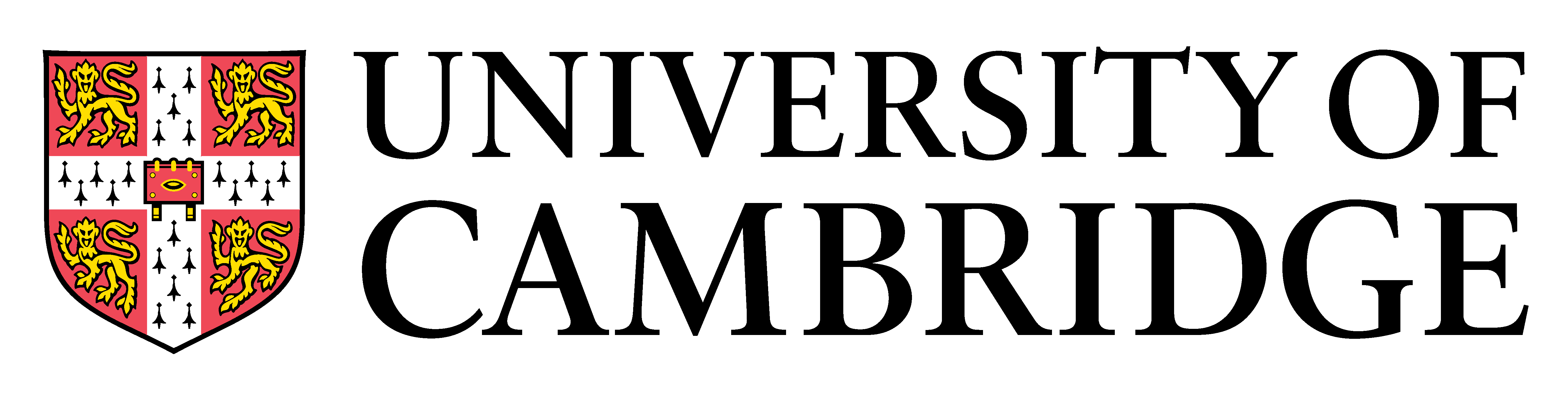